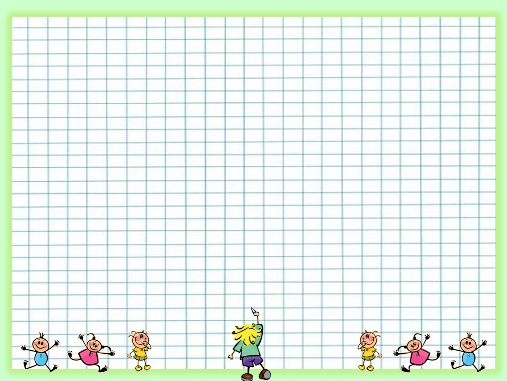 Муниципальное бюджетное дошкольное  образовательное учреждение
«Детский сад №2 «Рябинка»
«Нетрадиционные методики 
и здоровьесберегающие технологии 
на логопедических занятиях»
практико-ориентированный  долгосрочный проект
учитель – логопед  Демидова Г.В.
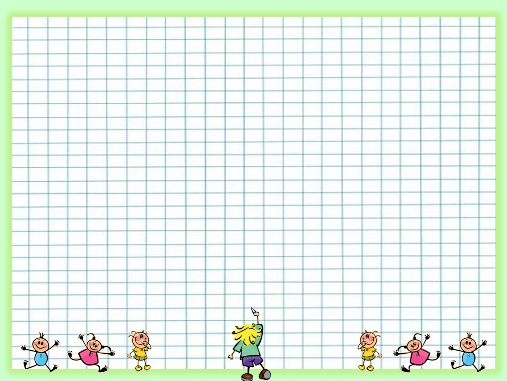 Участники проекта
дети с нарушениями речи
 учитель-логопед
 воспитатели
 родители
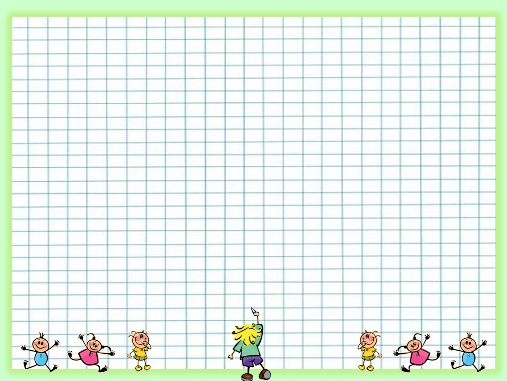 Цель проекта
применение технологий здоровьесбережения и нетрадиционных методик в целях повышения эффективности коррекционно-образовательного процесса
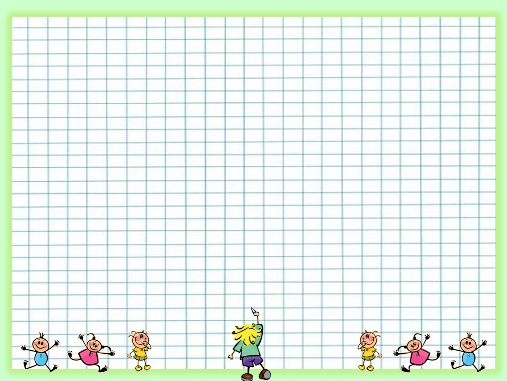 Задачи проекта
1.Обучить детей приёмам сохранения здоровья: 
2.Развивать речевые и творческие способности детей. 3.Активизировать процессы восприятия, внимания, памяти. 4.Увеличить объем коррекционного воздействия, 5.Повышать мотивацию, интерес к логопедическим занятиям.6.Объединять усилия педагогов и родителей в совместной деятельности по коррекции речевых нарушений,  использовать родительский потенциал.
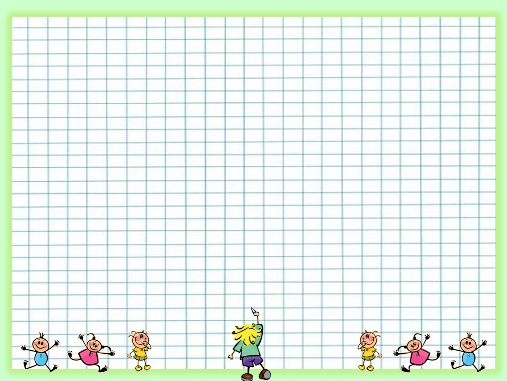 Ожидаемый результат
применение технологий здоровьесбережения и
 нетрадиционных методик в логопедической работе
 ускорит развитие речевых способностей детей. 
 повышение психолого-педагогической компетенции
 педагогов и родителей в вопросах речевого
 развития детей. 
повышение заинтересованности родителей не только 
в результатах ,но и в самом процессе коррекционно-
-воспитательной работы.
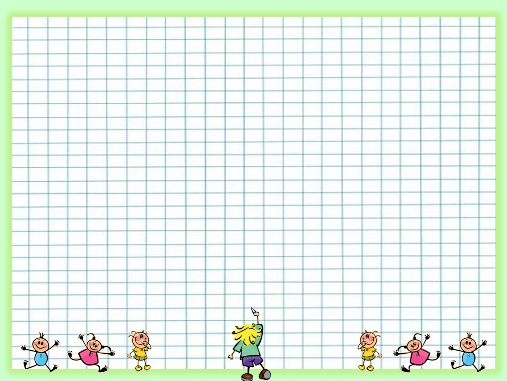 Практическая значимость проекта 
Практическая значимость проекта заключается в том, что предложенная система применения здоровьесберегающих технологий и  нетрадиционных методик  в коррекционно-логопедическом процессе может использоваться при речевом развитии детей и без речевых нарушений, как профилактика нарушений речевого развития в дошкольном возрасте.
Этапы и стратегия реализации проекта I. Подготовительный этап (информационно-аналитический) :ноябрь Раскрытие содержания предстоящей работы, выработка необходимых условий 
Подборка методической литературы по теме проекта. Мониторинг речевого развития детей .Выявление уровня  развития  мелкой 
и артикуляционной моторики детей на начало учебного года.
II. Основной этап реализации проекта (информационно -практический):ноябрь - май 
направлен на специально- организованную деятельность логопеда с дошкольниками, 
а так же с семьями воспитанников . 
Консультации на родительских собраниях по темам: «Развитие речевого дыхания»,
«Применение Су – Джок терапии при коррекции речевых нарушений у детей». 
Изготовление пособий для дыхательной гимнастики. 
Подбор стихотворных текстов для массажа и кинезиологических упражнений.
Индивидуальные консультации для родителей. Практикум
 для воспитателей «Использование кинезиологических упражнений для
 интеллектуального развития детей». Консультирование по интересующим вопросам.
 Подготовка наглядной агитации по темам: «Кинезиологические упражнения»,
 «Обучение правильному дыханию», «Волшебные ёжики».
III. Заключительный этап: май. Презентация и защита логопедического 
проекта. Мониторинг речевого развития детей .
Выявление уровня  развития мелкой и артикуляционной моторики детей на 
конец учебного года.
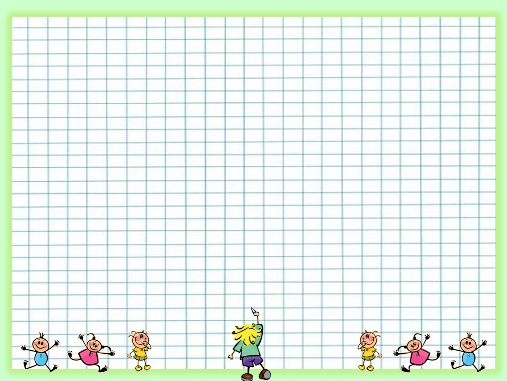 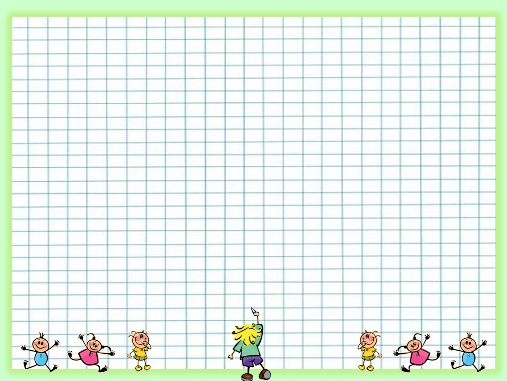 Мониторинг
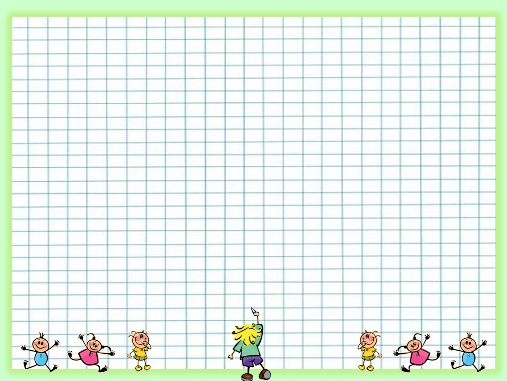 Кинезиология
Это наука о развитии умственных способностей и физического здоровья через определенные двигательные упражнения. Истоки этой науки можно проследить в Древней Греции, в индийской йоге, в фольклорных пальчиковых играх в Древней Руси. 
  Кинезиологическая тренировка движений пальцев рук является важнейшим фактором, стимулирующим речевое развитие ребёнка, способствующим улучшению артикуляционной моторики, подготовке кисти руки к письму и, что особенно важно является мощным средством, повышающим работоспособность коры головного мозга.
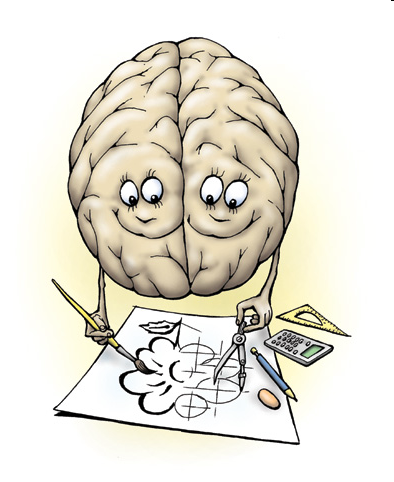 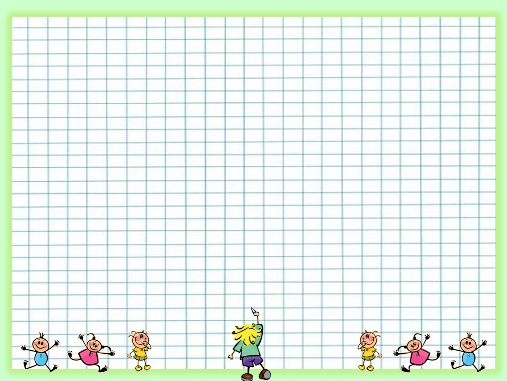 правое полушарие – гуманитарное, образное
   левое  полушарие – математическое, знаковое
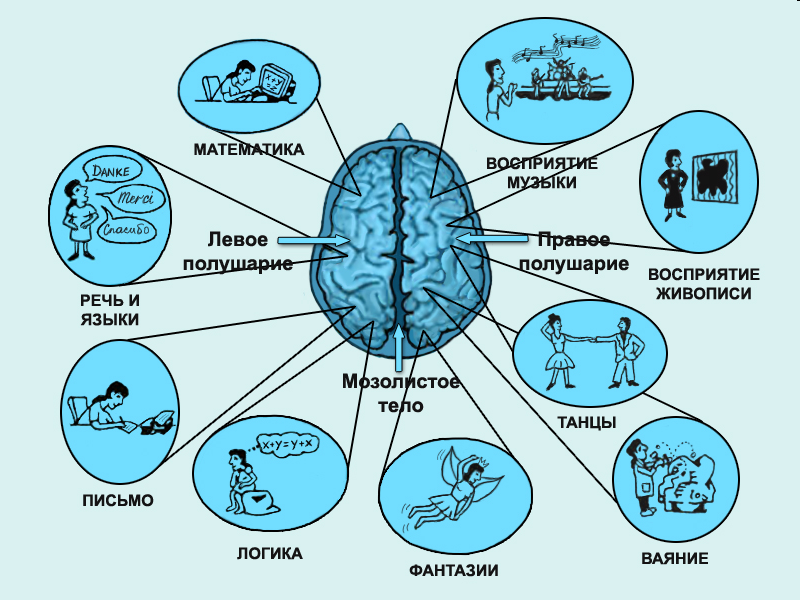 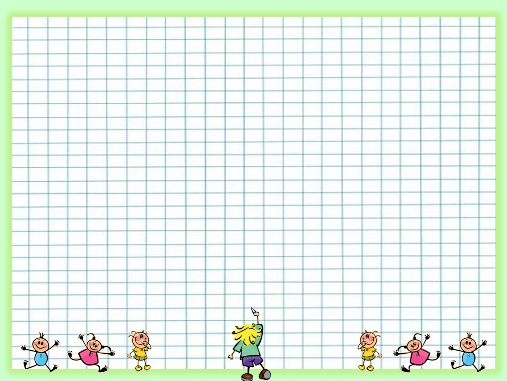 « ПАЛЬЧИКИ ЗДОРОВАЮТСЯ»
Я здороваюсь везде — Дома и на улице. 
Даже «здравствуй!» говорю я соседской курице.

Кончиком большого пальца правой руки поочередно касать­ся кончиков указательного, среднего, безымянного пальцев и ми­зинца. Проделать то же самое левой рукой.
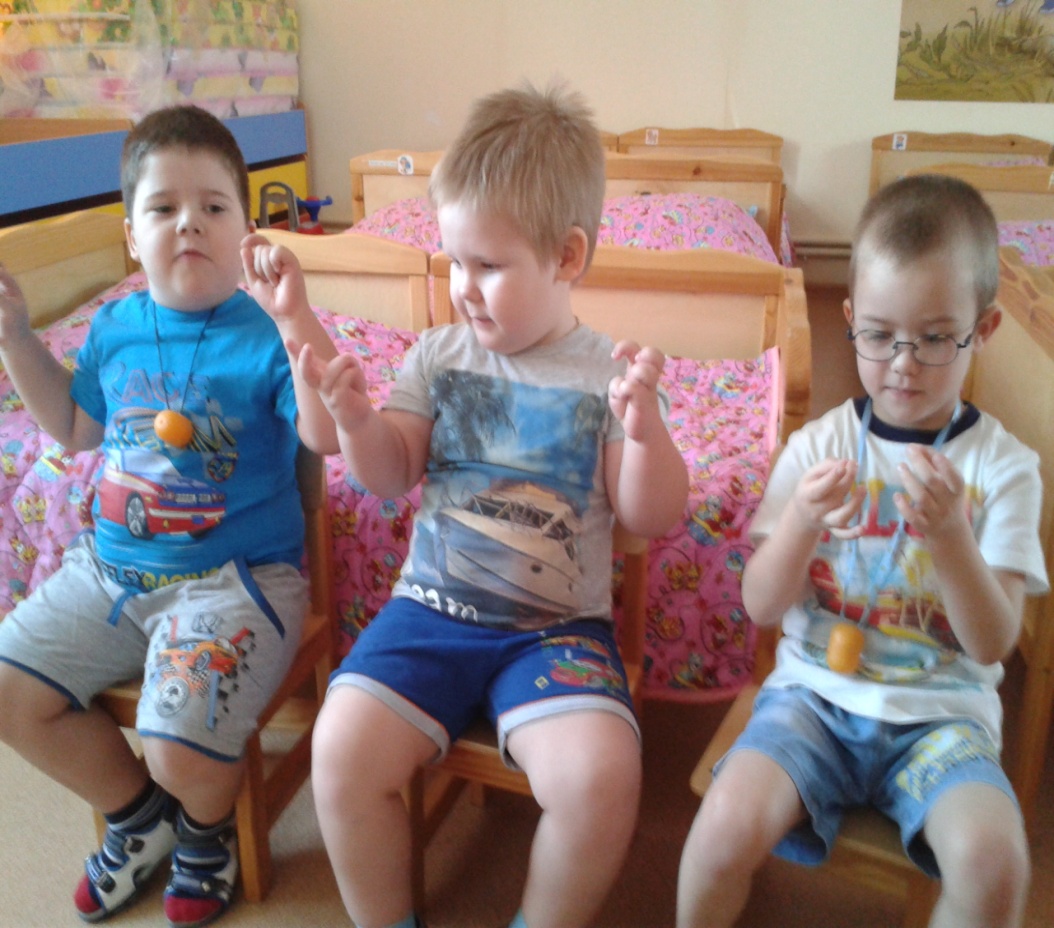 Здравствуй, солнце золотое! Здравствуй, небо голубое!
 Здравствуй, вольный ветерок,
 Здравствуй, маленький дубок! 
Мы живем в одном краю — Всех я вас приветствую!
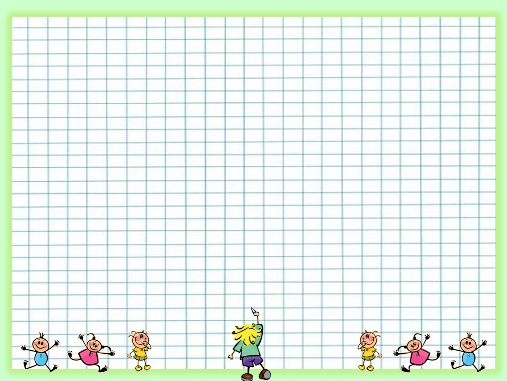 «Кулак—ребро—ладонь»

Ладонь на плоскости, ладонь сжатая в кулак, ладонь ребром на плоскости стола, распрямленная ладонь на плоскости стола. Ребенок выполняет пробу вместе с педагогом. Выполняется сначала правой рукой, потом — левой, затем — двумя руками вместе.
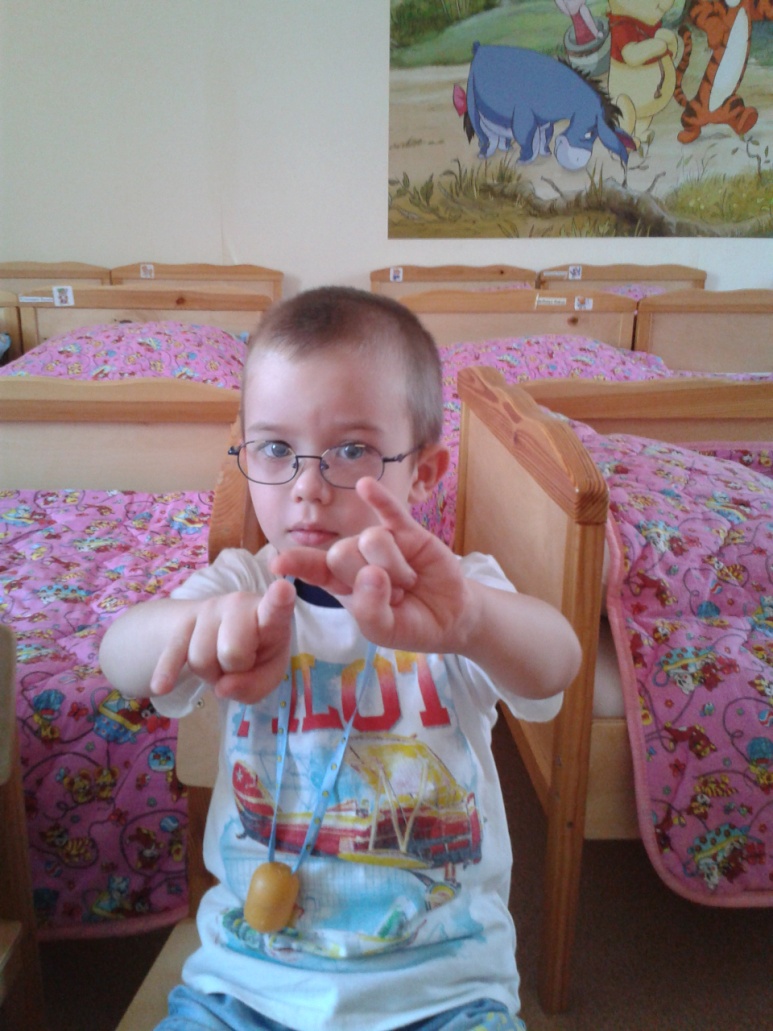 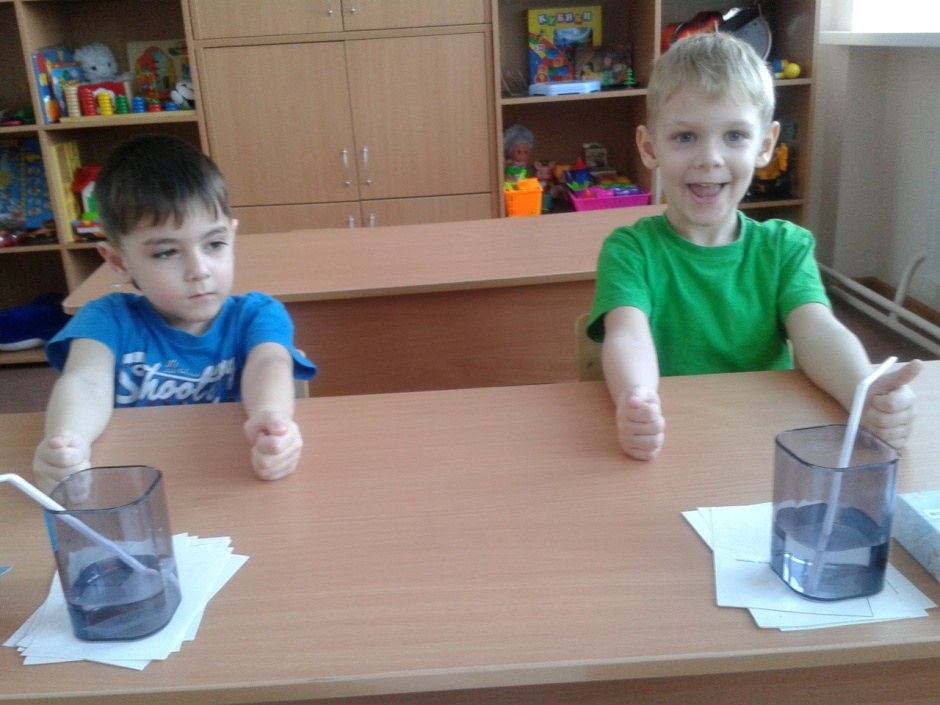 «Зайчик – козочка – колечко»
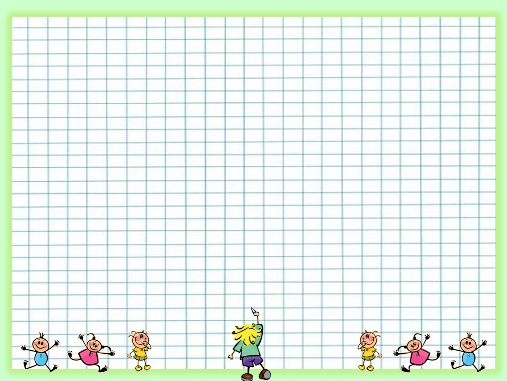 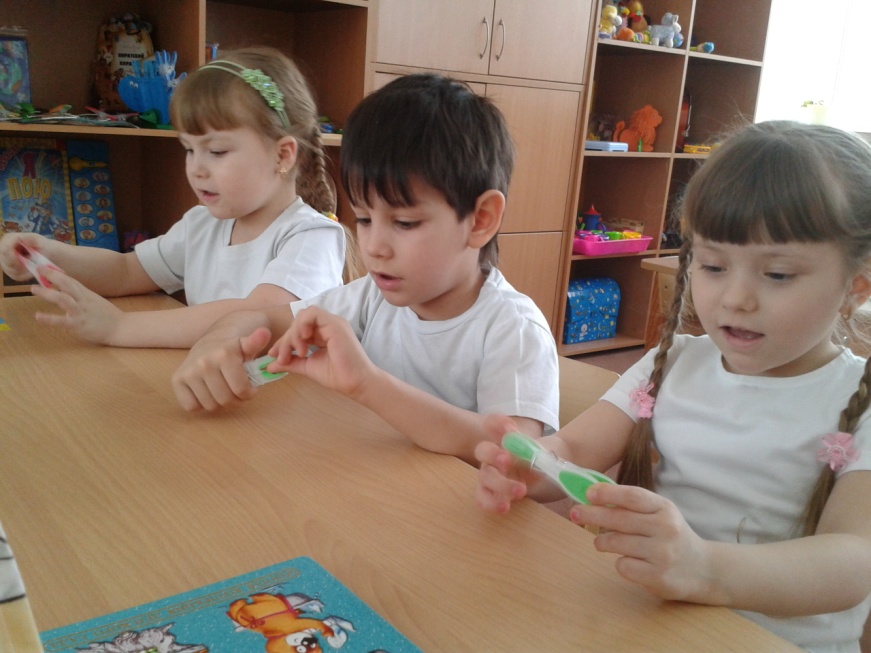 Бельевой прищепкой поочередно «кусаем»
 ногтевые фаланги (от указательного пальца к мизинцу и обратно, на ударные слоги стихи). 
«Котёнок»
Кусается сильно котенок-глупыш,
Он думает: это не палец, а мышь .
Но я же играю с тобою, малыш,
А будешь кусаться – скажу тебе «Кыш!»
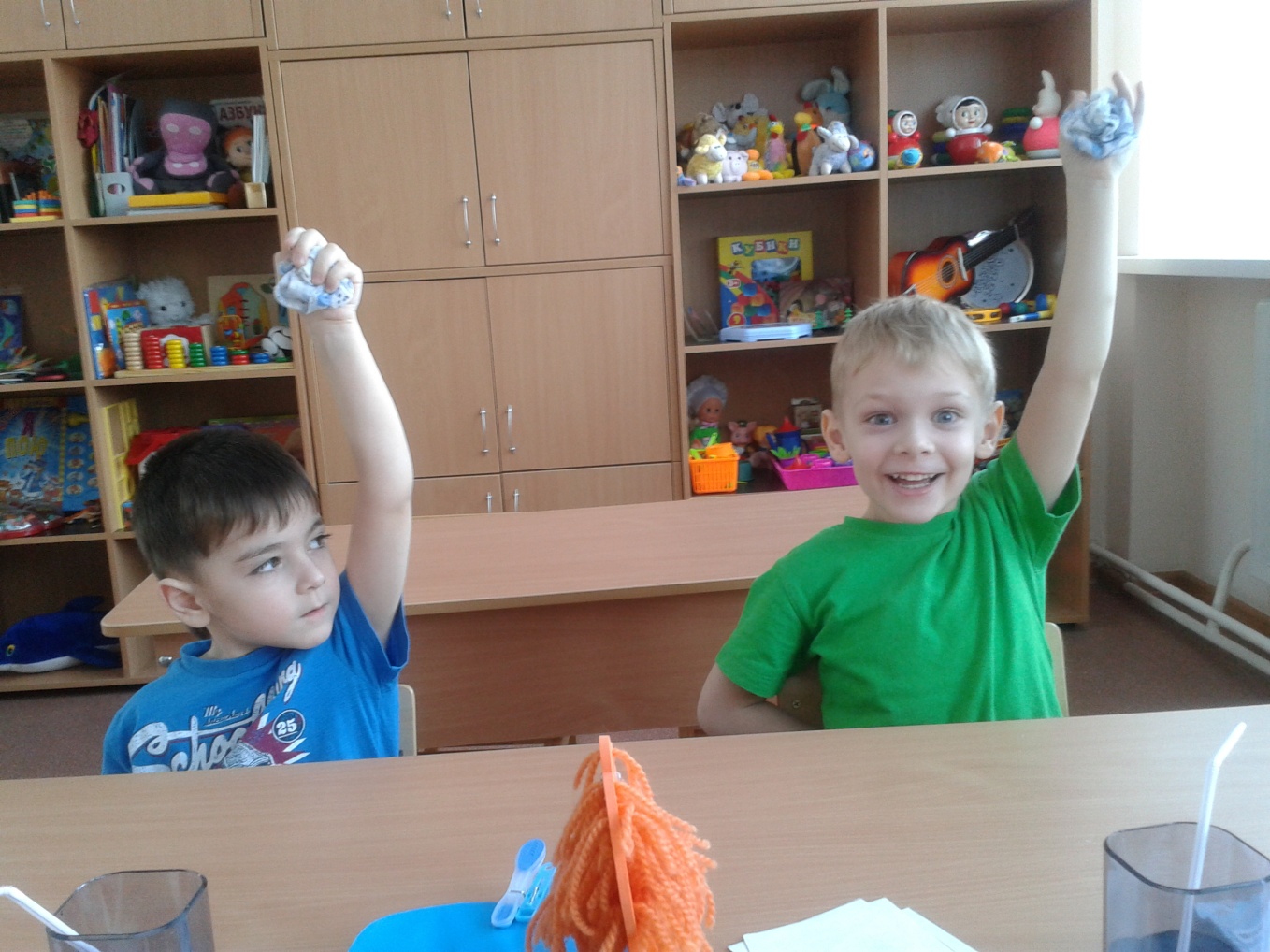 «Кто быстрее»
Быстро собрать разложенный на столе платок одной рукой в кулак, вторая рука за спиной.
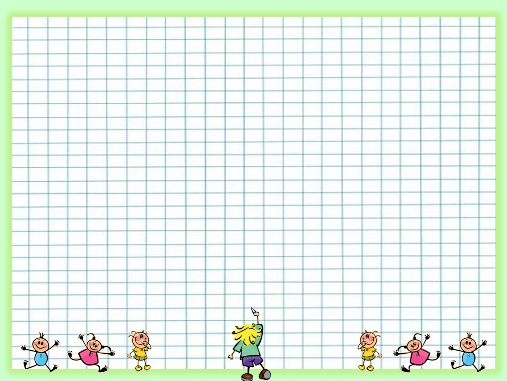 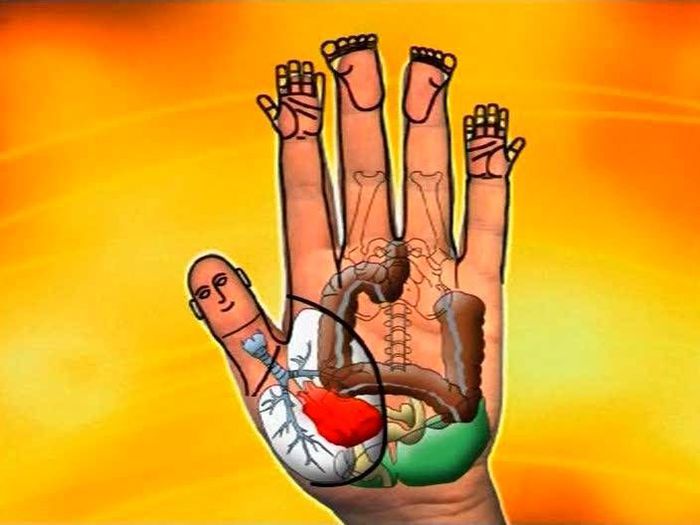 Су –Джок терапия
была разработана южнокорейским учёным и профессором Пак Чжэ Ву. В переводе с корейского обозначает Су- кисть, Джок- стопа. Этот метод основан на том, что каждому органу человеческого тела соответствуют биоактивные точки, расположенные на кистях и стопах. 
Достоинства Су – Джок: Высокая эффективность – при правильном применении наступает выраженный эффект. Абсолютная безопасность – неправильное применение никогда не наносит вред – оно просто не эффективно. Универсальность – Су-Джок терапию  могут использовать и педагоги в своей работе, и родители в домашних условиях.
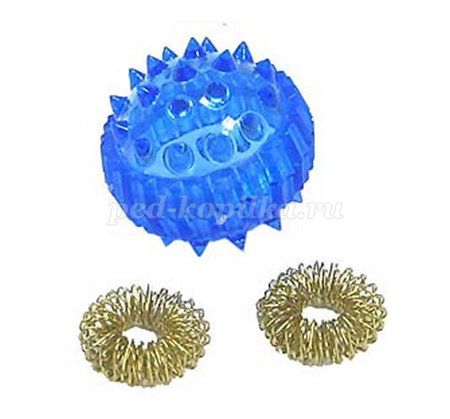 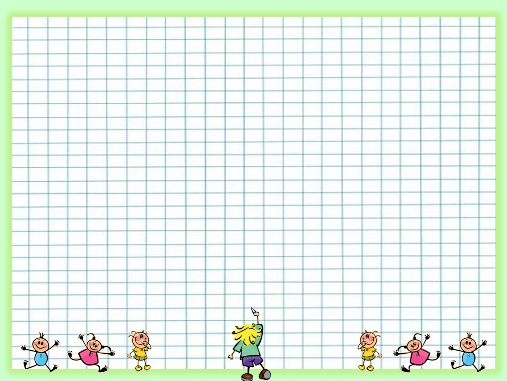 Ходит ёжик без дорожек
По лесу, по лесу
И иголками своими колется – колется
А я ёжику – ежу ту тропинку покажу
Где катают мышки маленькие шишки.
« Ёжик»
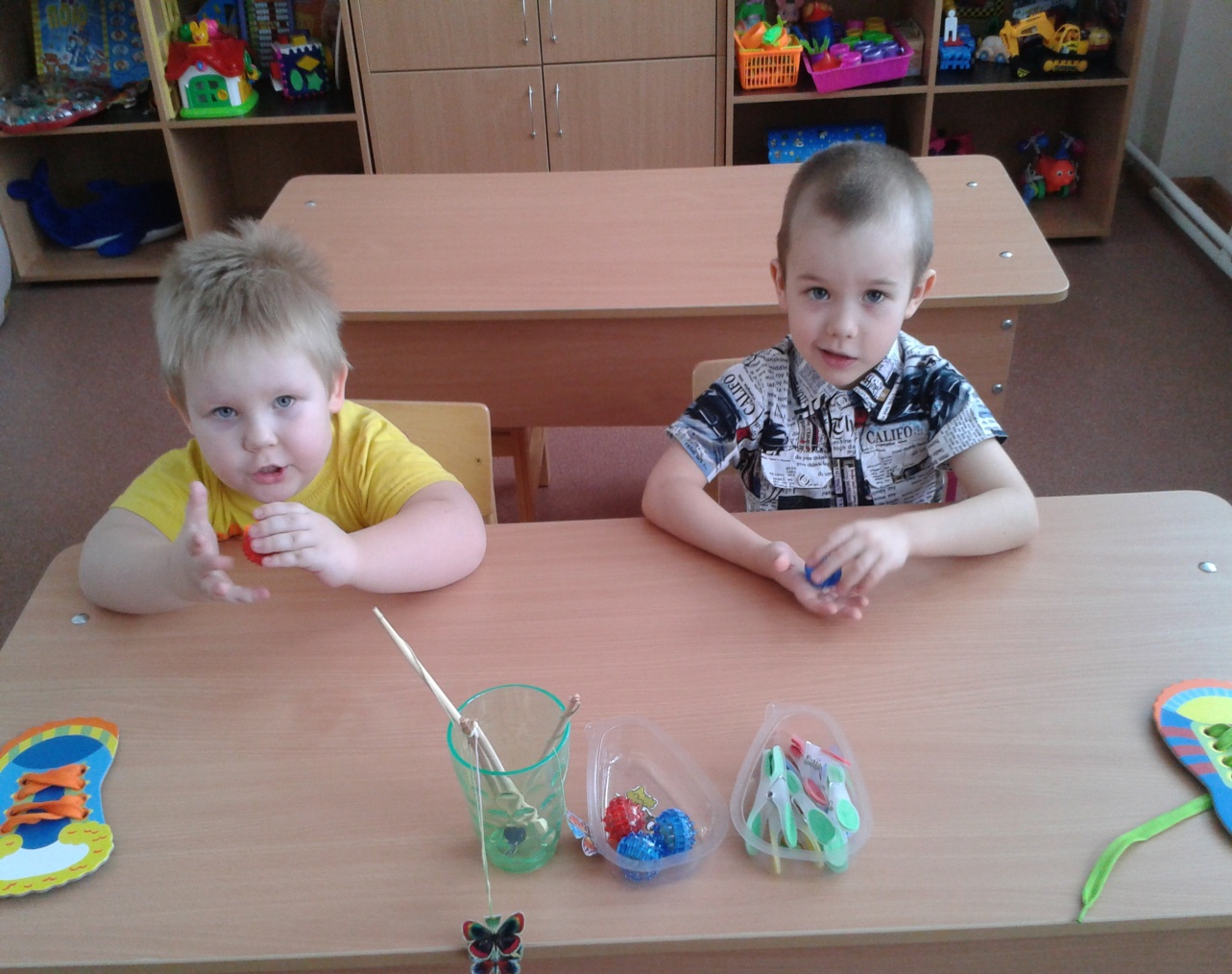 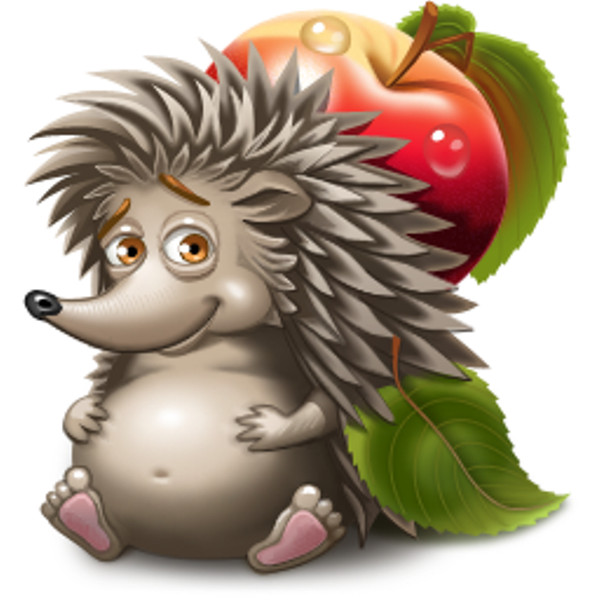 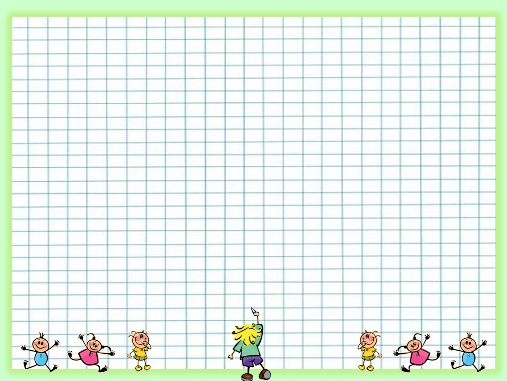 Я мячом круги катаю,
Взад – вперёд его гоняю.
Им поглажу я ладошку.
Будто я сметаю крошку.
И сожму его немножко, 
Как  сжимает лапу      кошка.
Каждым пальчиком прижму, 
И другой рукой начну.
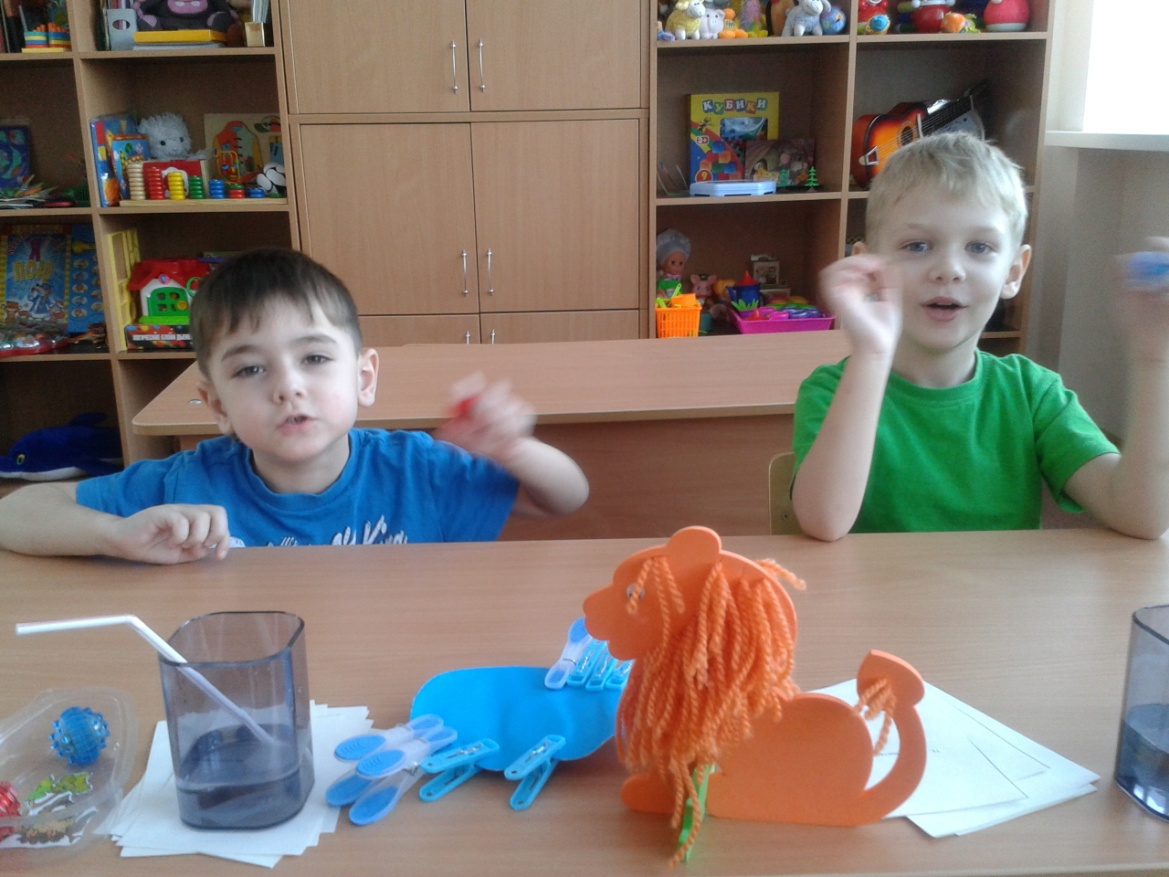 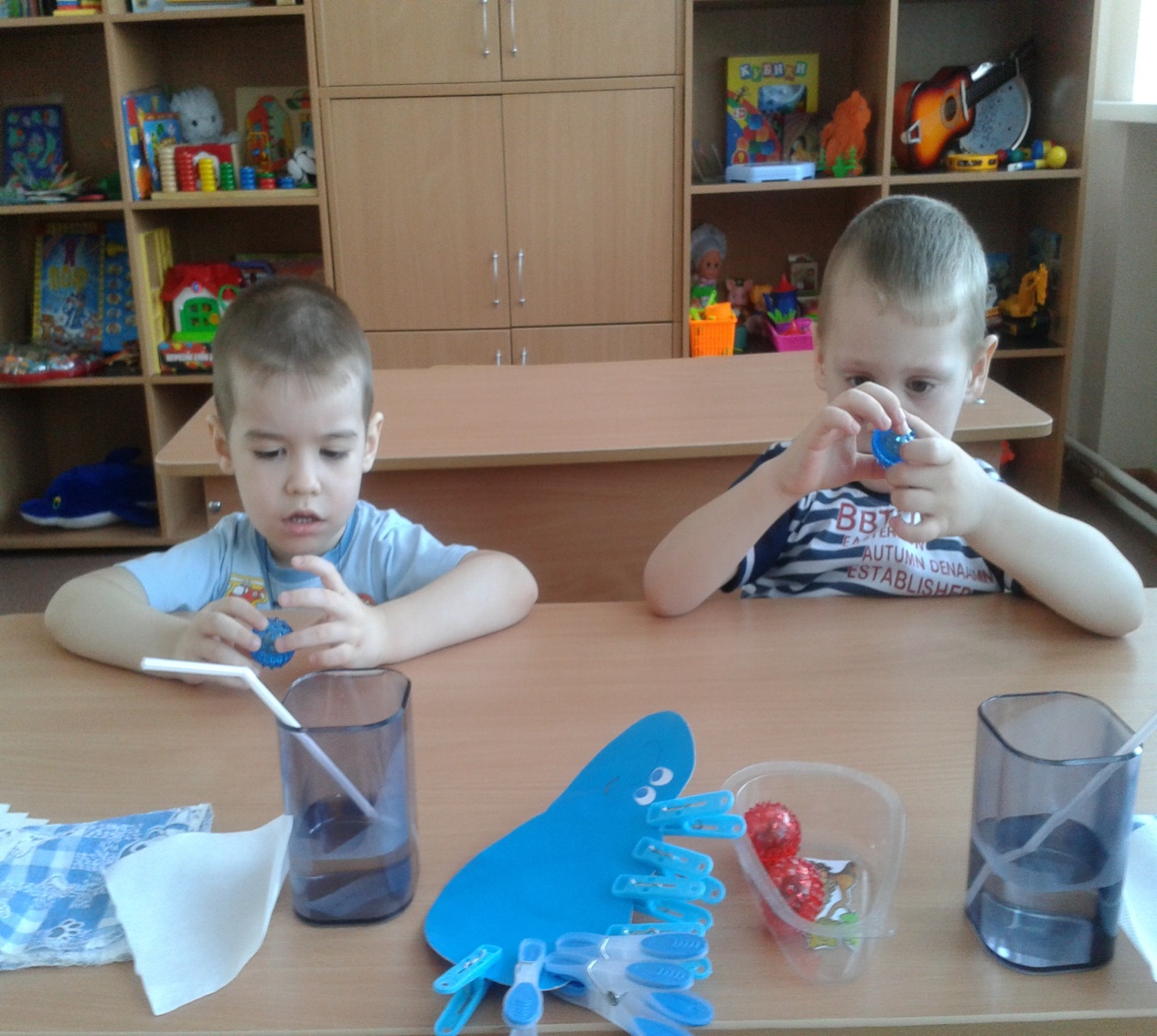 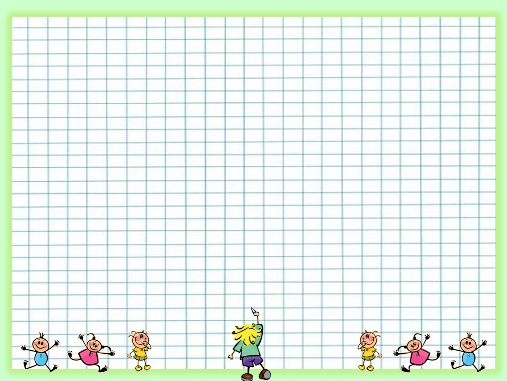 Массаж пальцев эластичным кольцом. Дети поочередно надевают массажные кольца на каждый палец, проговаривая стихотворение



           «Дорожка»Кольцо на пальчик надеваю. И по пальчику качу. Здоровья пальчику желаю,Ловким быть его учу.
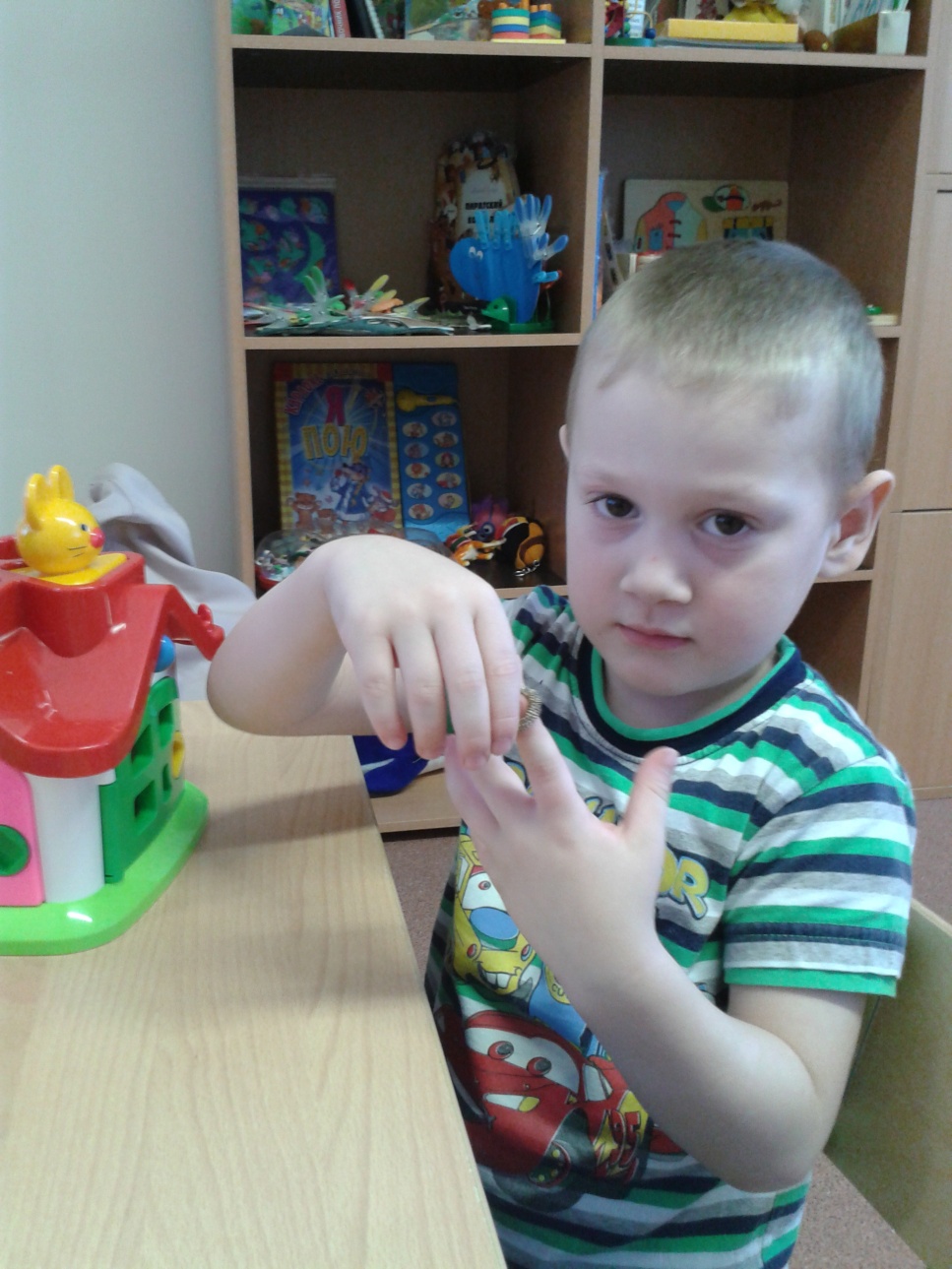 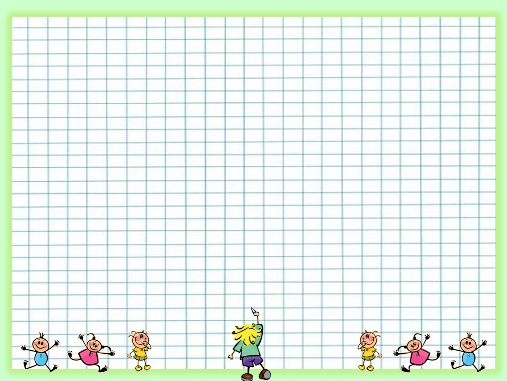 Несомненно, что перечисленные выше методы являются составляющими здоровъесберегающих технологий.
Благодаря их использованию у детей происходит:

- улучшение памяти, внимания, мышления;
- повышение способности к произвольному контролю;
- улучшение общего эмоционального состояния;
- повышается работоспособность, уверенность в себе;
- стимулируются двигательные функции;
- снижает утомляемость;
- улучшаются пространственные представления; 
- развивается дыхательный и артикуляционный аппарат;
- стимулируется речевая функция;
- улучшается соматическое состояние.
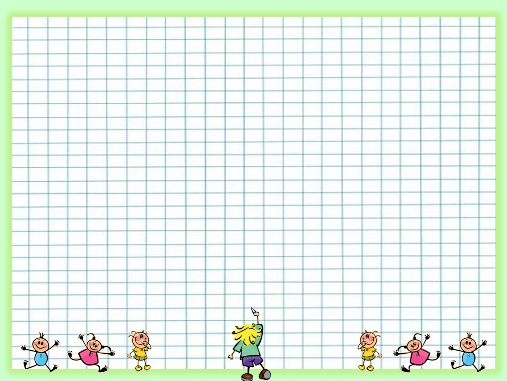 Спасибо за внимание
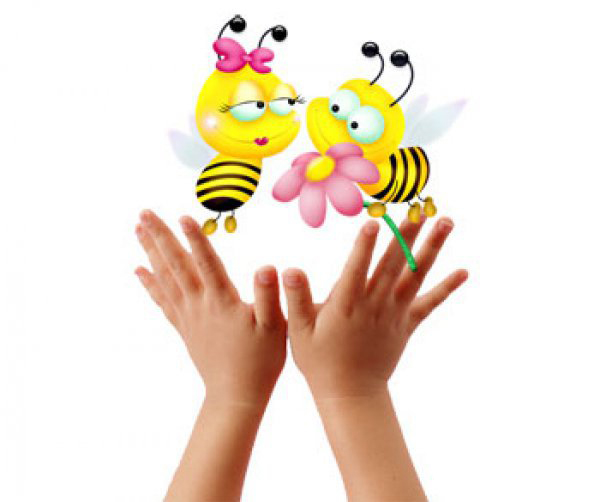